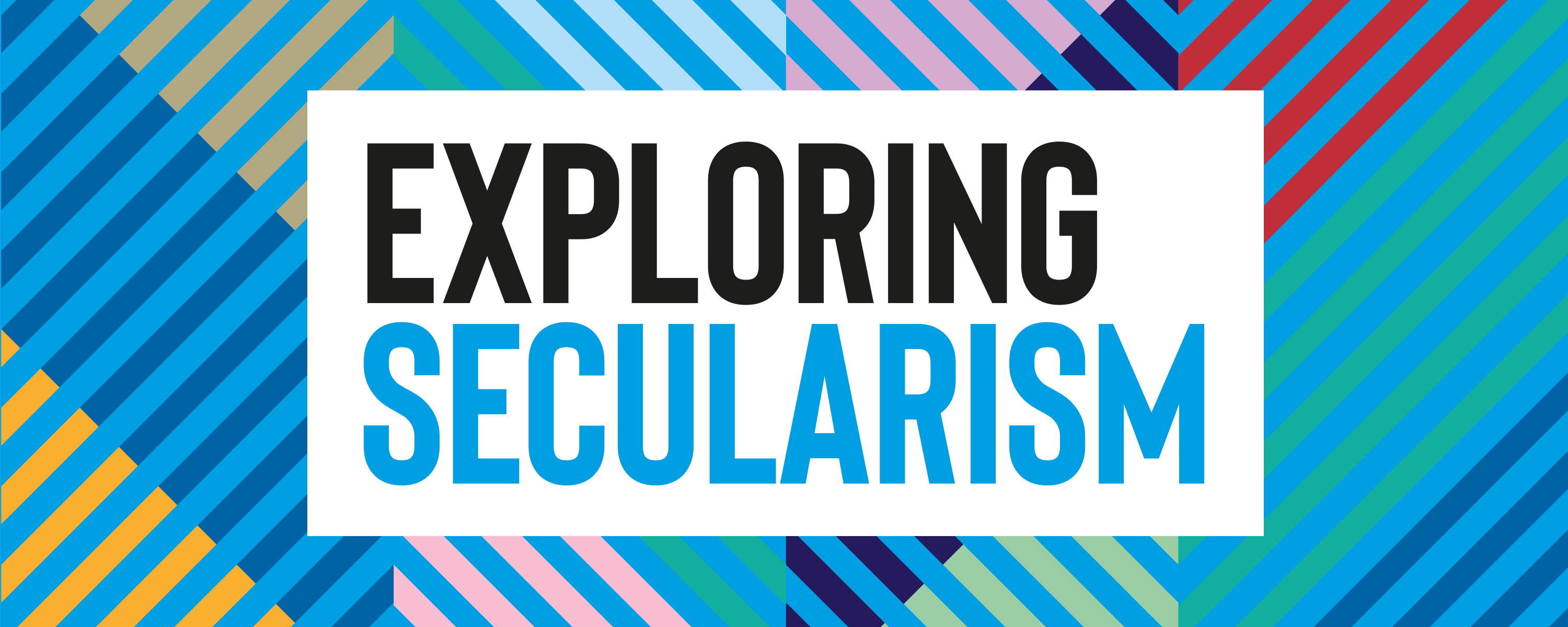 What is secularism?
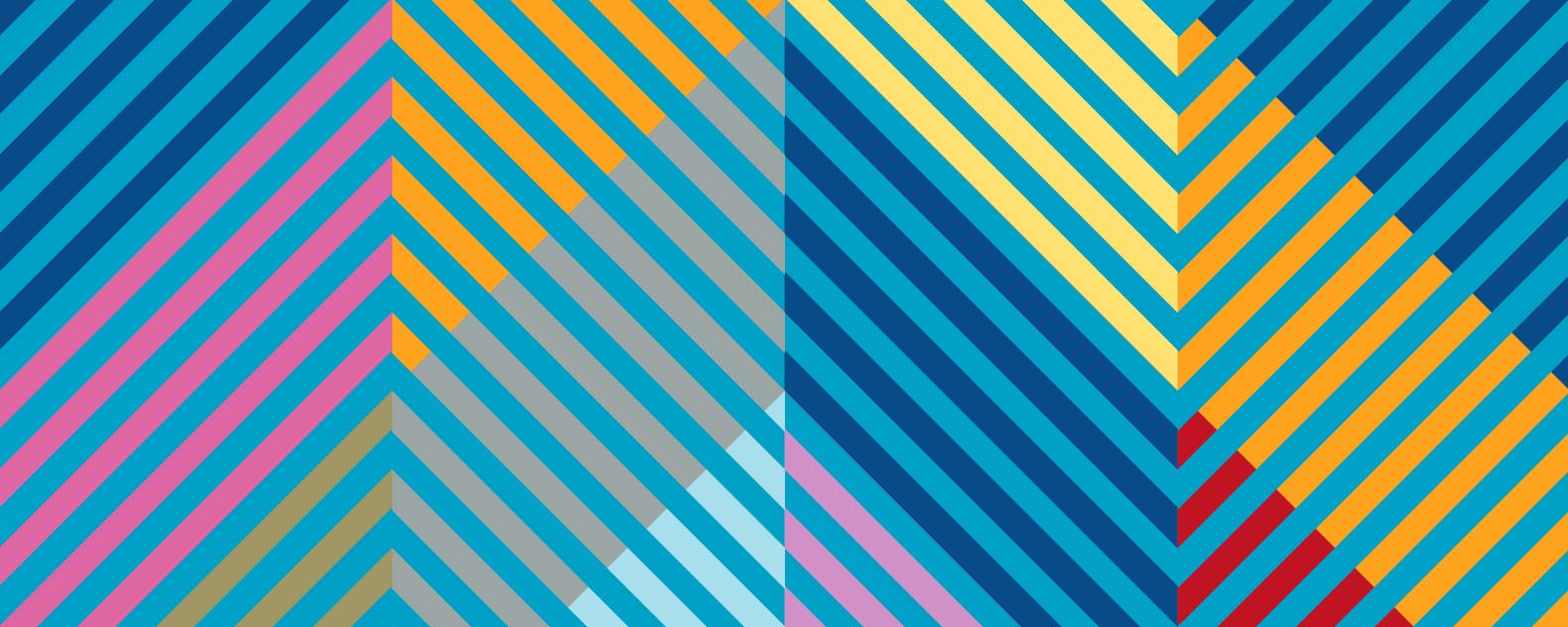 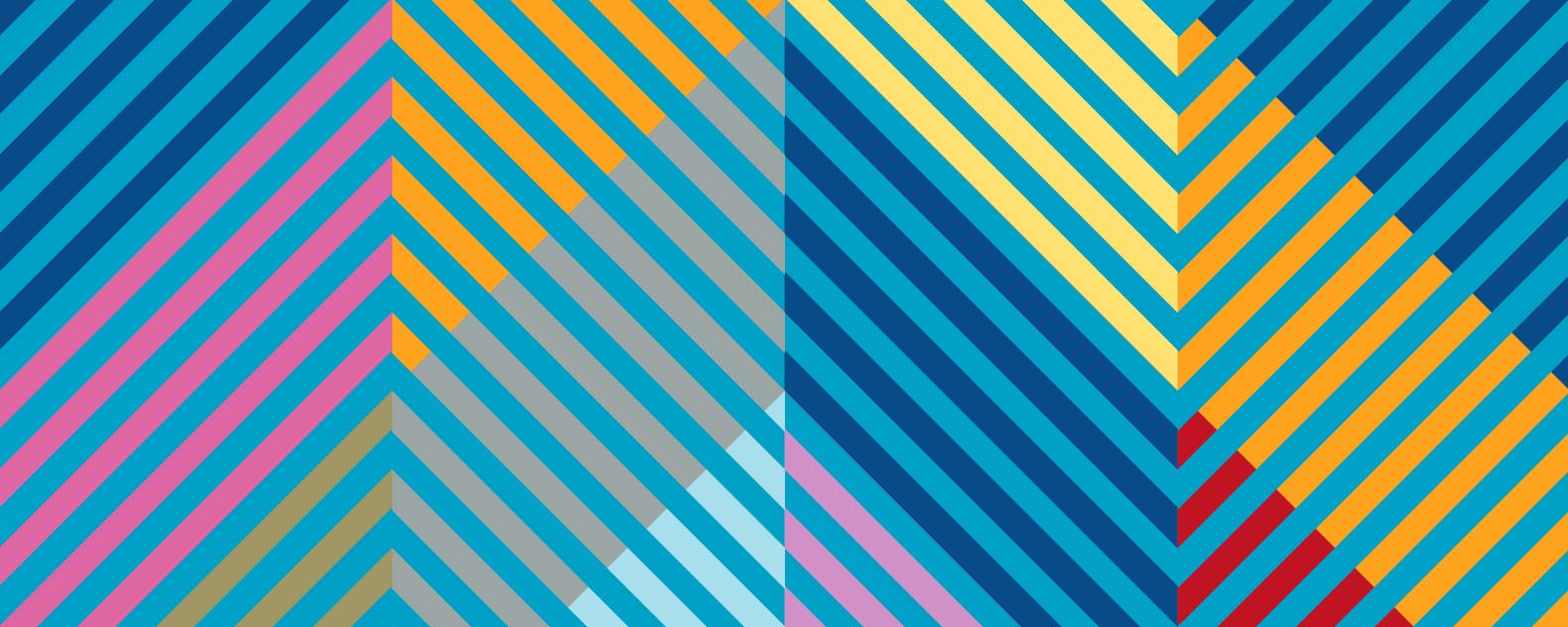 What is secularism?
‘Secularism refers to a range of different ideas and practices which seek to balance freedom of and from religion with other rights.’
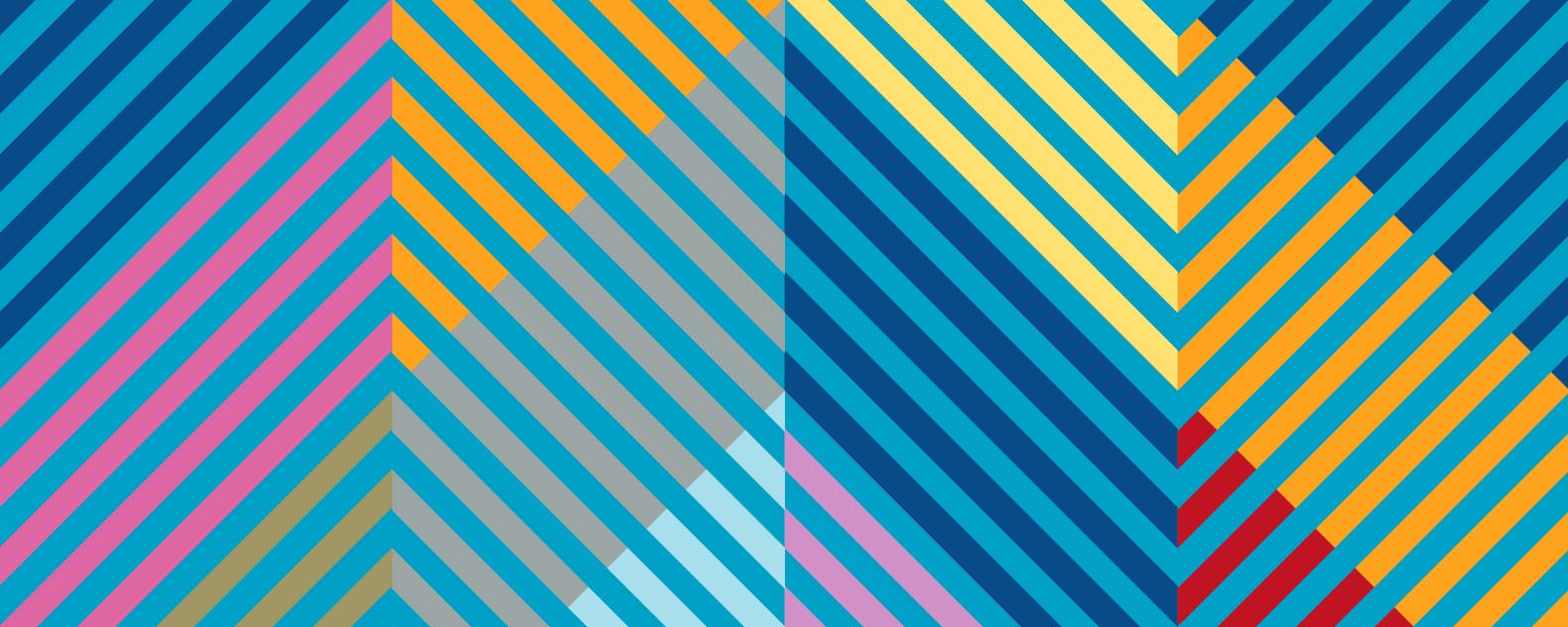 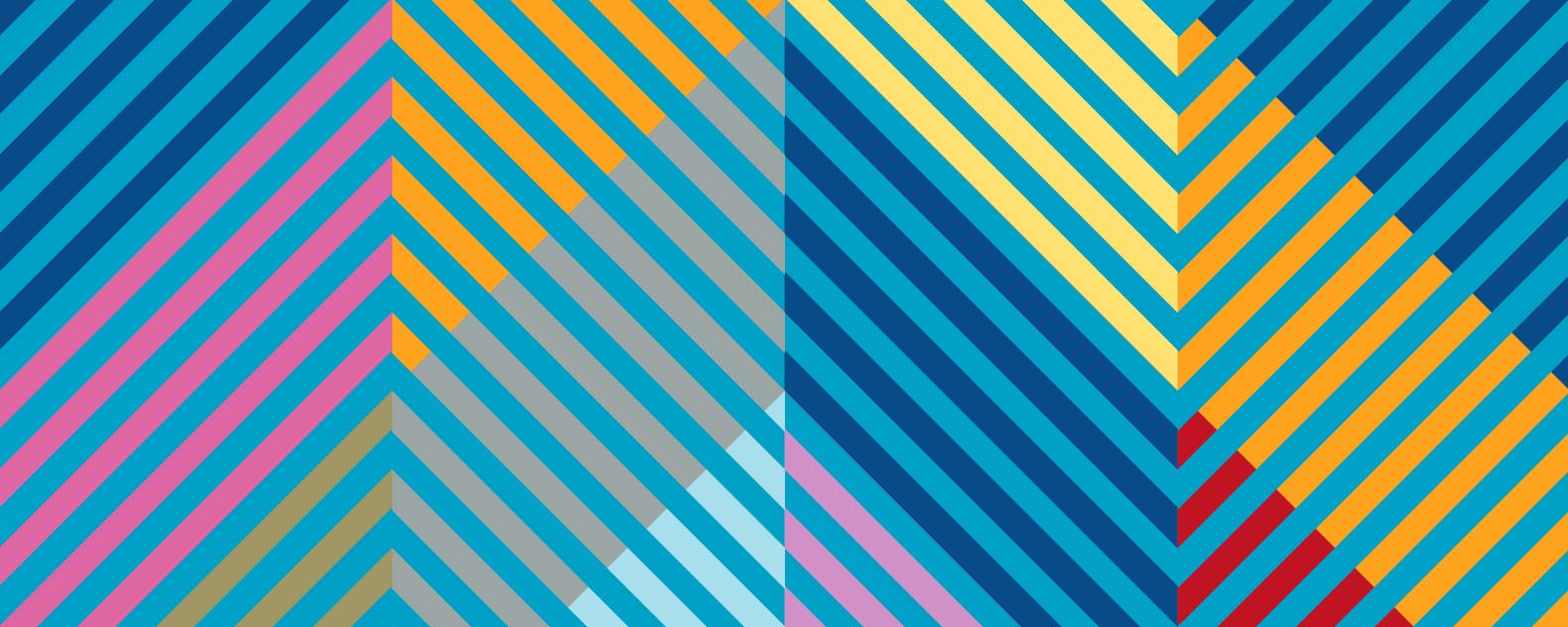 Vocabulary match-up
We are going to match up some words with their definitions. These words have an ‘ism’ on the end.

It usually signals that something is a belief system or theory.

‘Isms’ can be confusing. Each belief system has many variations – we will only be looking at the basics.
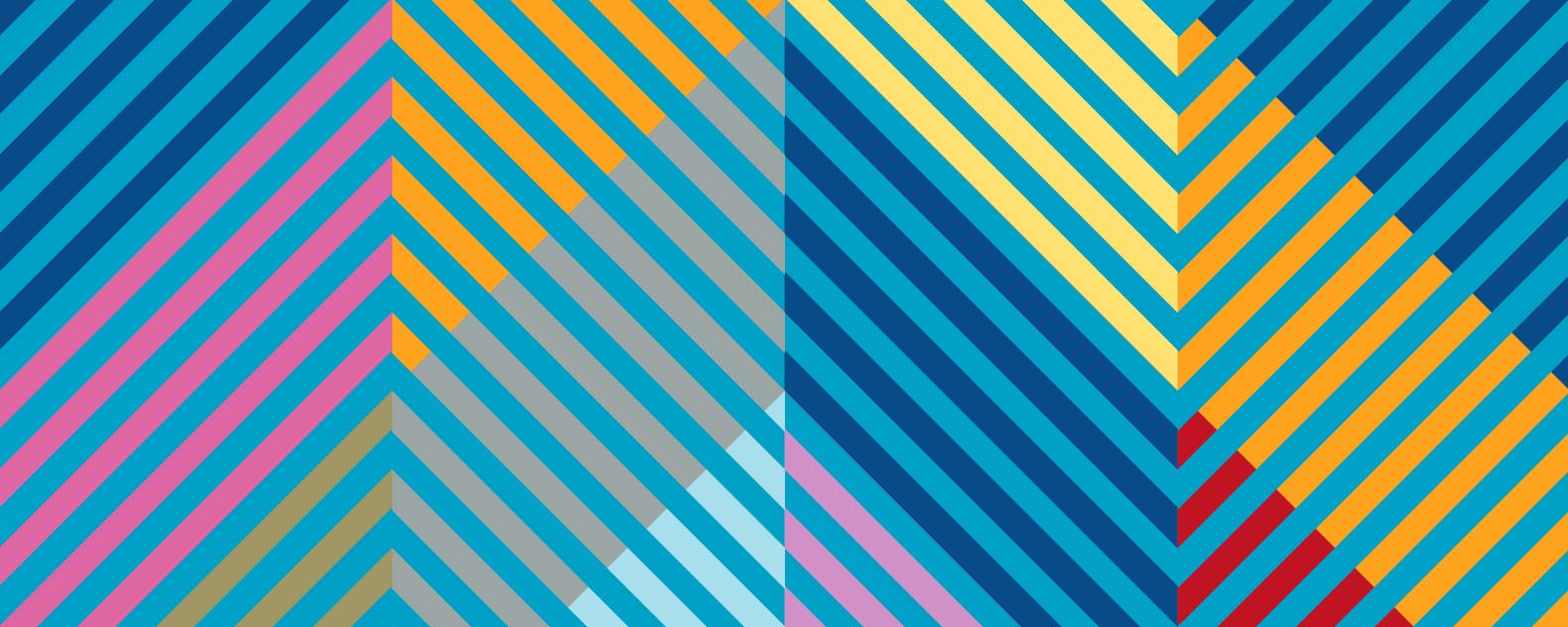 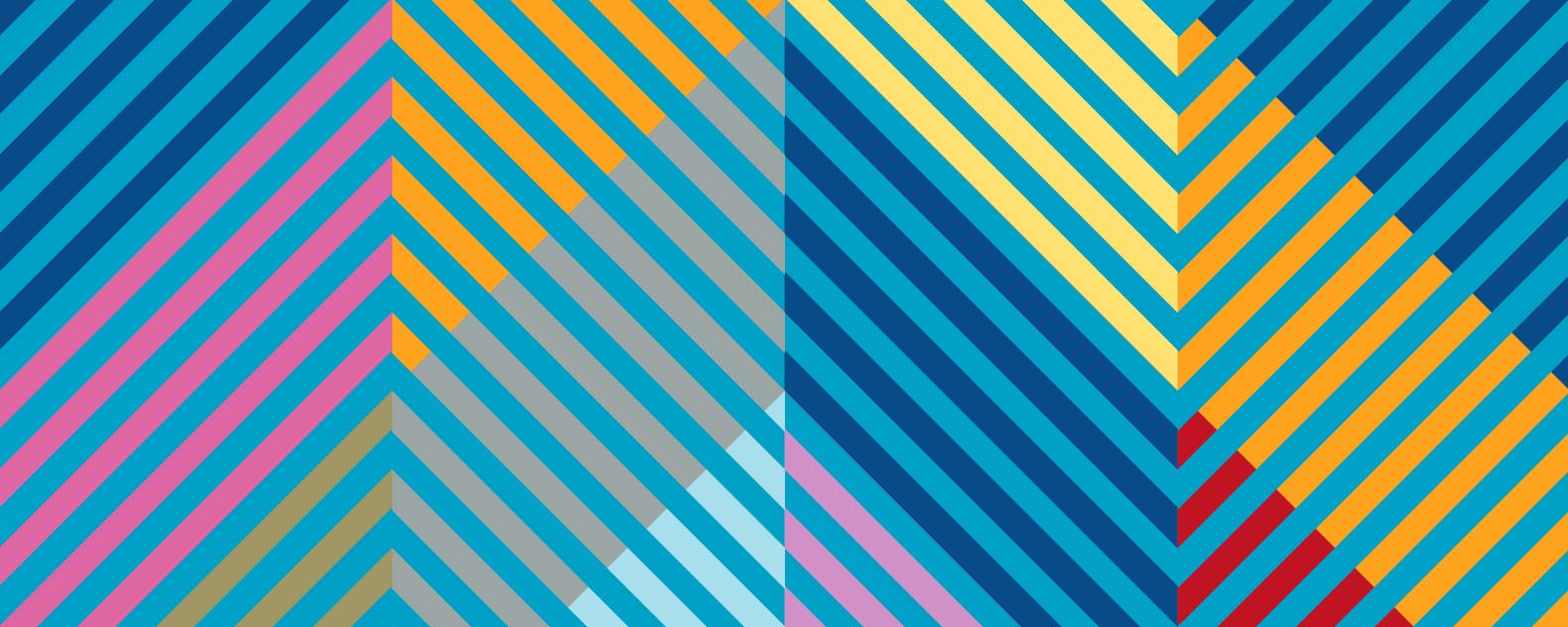 Task
Imagine that the religions in the UK got together to change the law. 
They made the government change the law to bring back corporal punishment in schools – instead of being told off or facing a consequence for rule-breaking, your teacher could now hit you with a cane as a punishment. 

In pairs or small groups, discuss the viewpoints A-F and make notes about what you can tell about the person’s beliefs. Does the viewpoint fit into an ‘ism’? Which of the viewpoints are secularist?
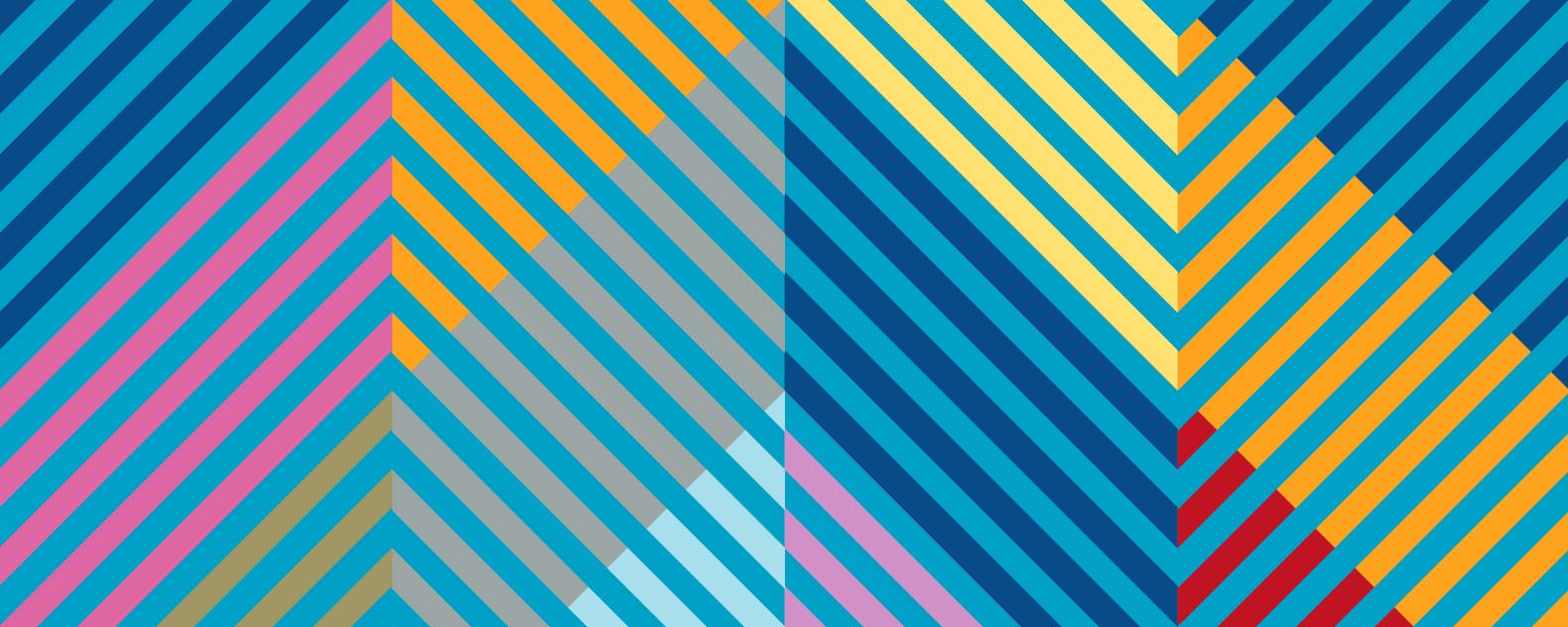 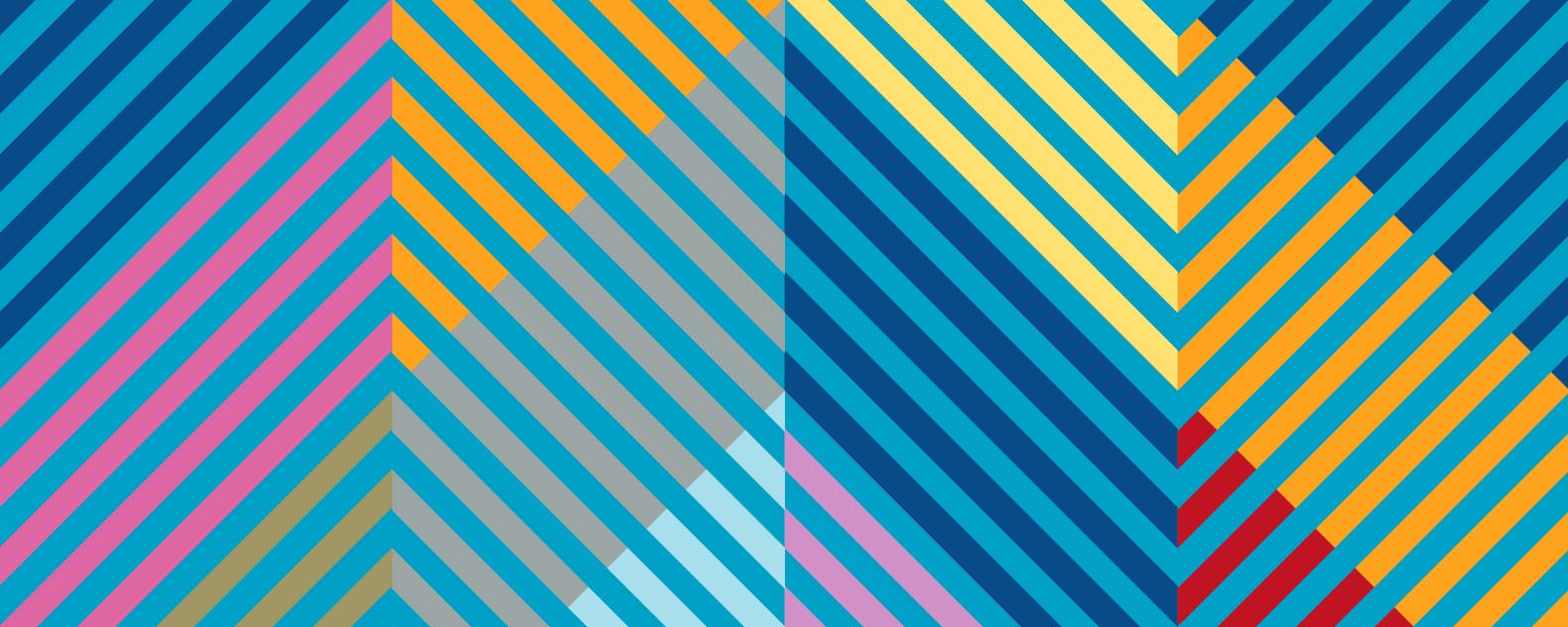 Secularist Principles and Definition
Definition: ‘Secularism refers to a range of different ideas and practices which seek to balance freedom of and from religion with other rights.’

Principles:
1. Separation of religious institutions from state institutions and a public sphere where religion may participate, but not dominate.  
2. Freedom to practise your faith or beliefs without harming others, or to change it or not have one, according to your conscience.  
3. Equality, so that your religious beliefs or lack of them doesn’t put others at an advantage or a disadvantage.
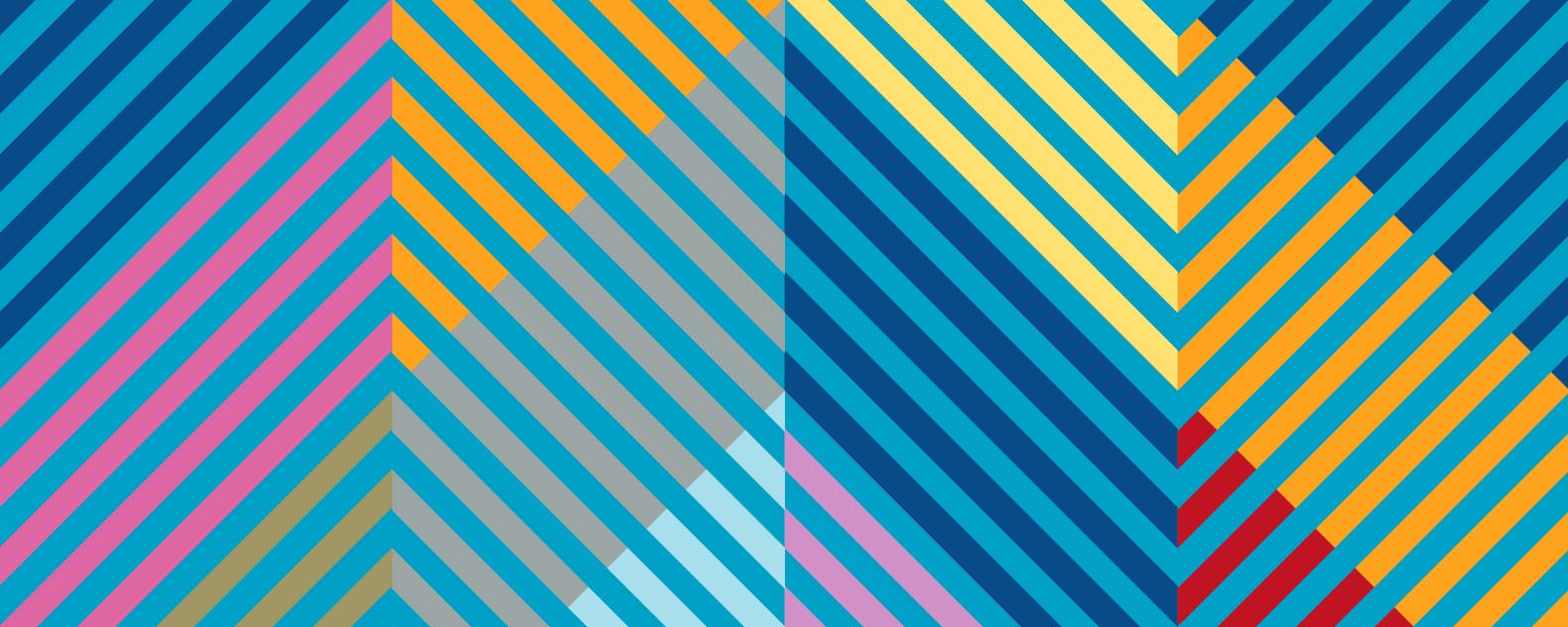 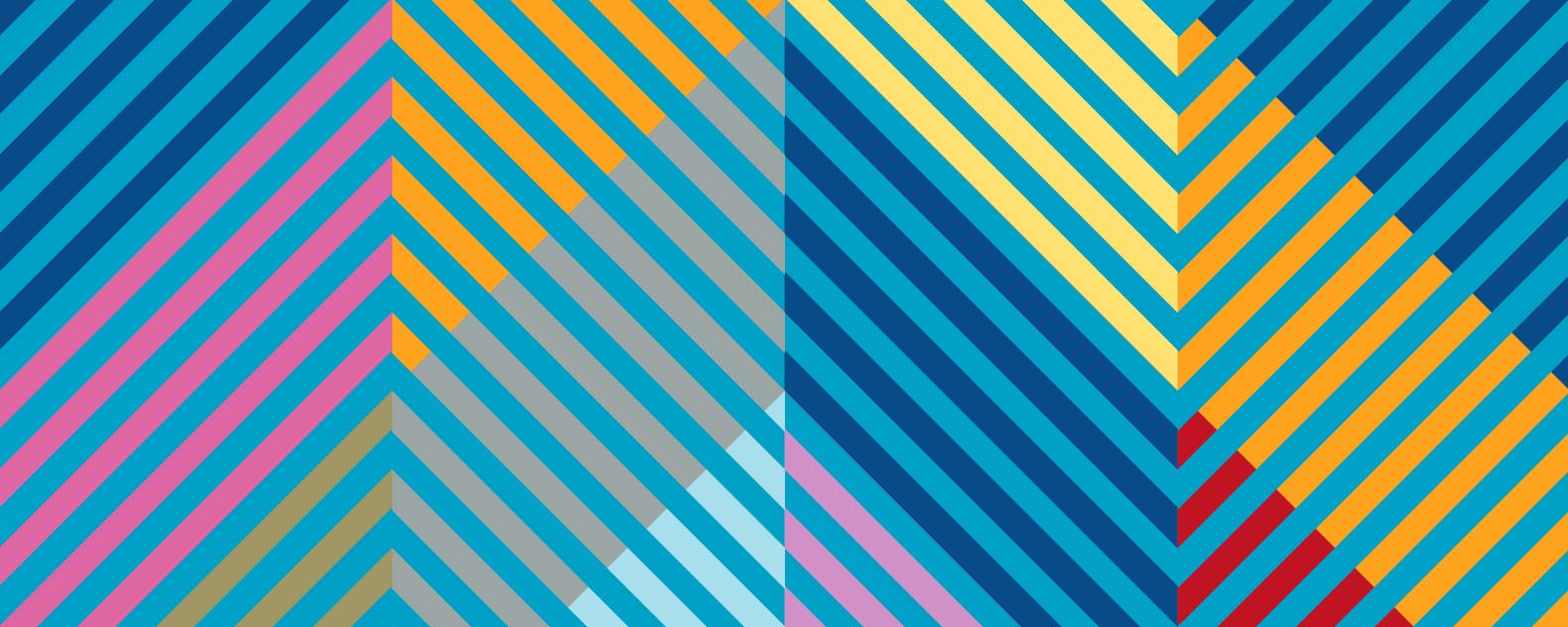 Extension Task
In a pair, role-play a TV interview with each of the six people above about their views. 
Take it in turns to play the journalist/TV interviewer and write down three questions to ask each of the people who gave their opinion.
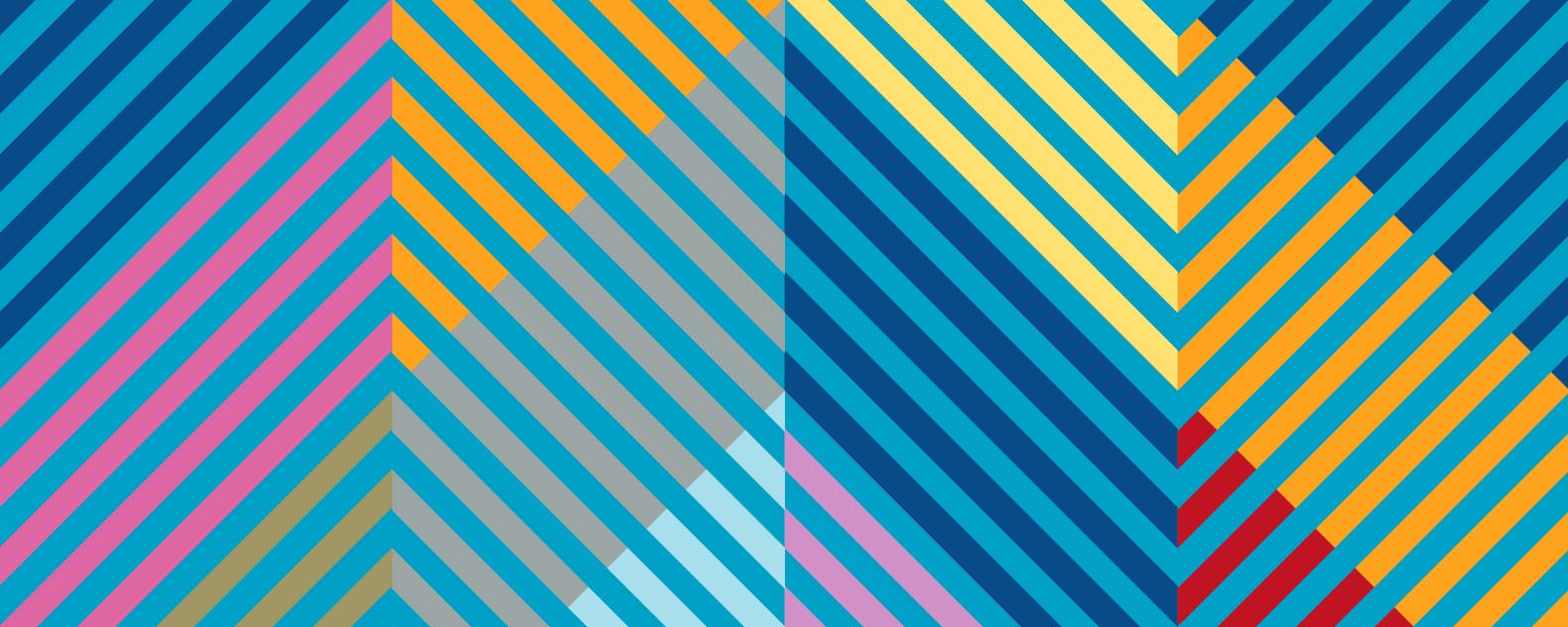